Нормативно-правовые акты
Понятие, признаки, виды, действие НПА во времени, в пространстве и по кругу лиц
Понятие НПА
Нормативно-правовой акт – юридический документ устанавливающий, изменяющий или отменяющий нормы права, является основным источником права в Российской Федерации.
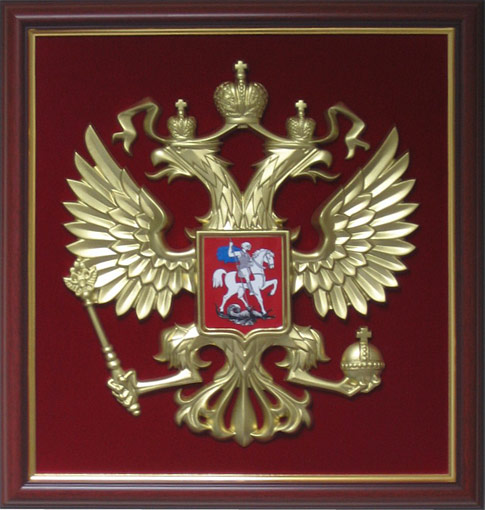 Признаки НПА
ПРИЗНАКИ НПА
По их юридической силе нормативные акты делят:
1) на законы;
2) подзаконные нормативные акты.
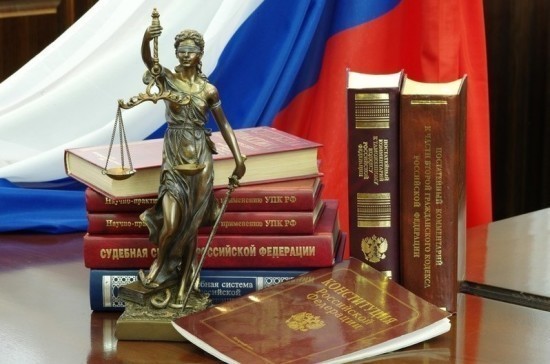 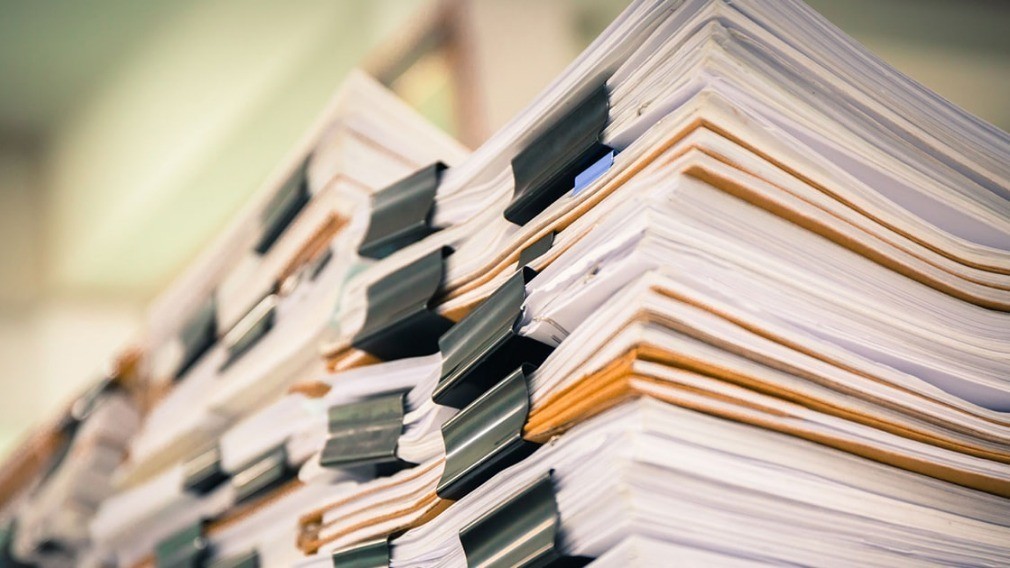 ЗАКОН
Закон – НПА принятый законодательным органом (или на Референдуме), обладающий высшей юридической силой.
Виды законов (в порядке уменьшения юридической силы):
Конституция РФ - основной закон государства
Закон о поправке к Конституции
Федеральный Конституционный закон (ФКЗ) – дополняет Конституцию
Федеральный закон (ФЗ) – обычный закон на федеральном уровне
Закон субъекта РФ
Закон имеет высшую юридическую силу, что означает:
1) НИКТО НЕ ВПРАВЕ ОТМЕНИТЬ ИЛИ ИЗМЕНИТЬ ЗАКОН, КРОМЕ ТОГО ОРГАНА, КОТОРЫЙ ЕГО СОЗДАЛ;
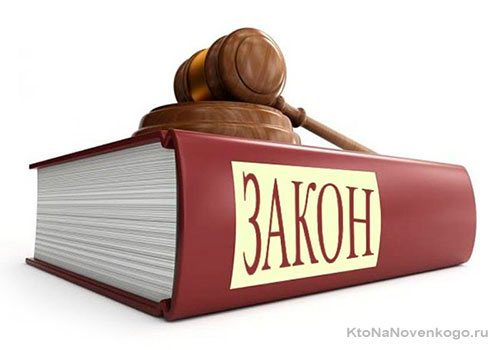 2) другие нормативные акты не должны противоречить закону;
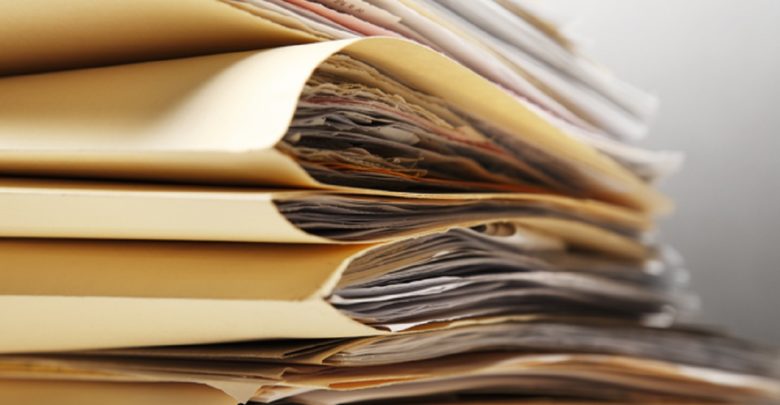 3) при появлении противоречия между законом и подзаконным актом приоритет остается за законом.
ПОДЗАКОННЫЙ АКТ

Подзаконный акт – НПА, принятый на основании законов и им не противоречащий (указы, постановления, распоряжения, приказы, инструкции)
Подзаконный акт обладает меньшей юридической силой, чем закон.
Высшая юридическая сила заключается в том, что законам не могут противоречить подзаконные акты.
Действие НПА во времени
НПА прекращает свое действие
С момента специальной отмены
С момента, специально указанного в самом НПА
НПА бывают с обратной силой и без обратной силы.
НПА не имеет обратной силы если он устанавливает или увеличивает ответственность.
НПА имеет обратную силу если он отменяет или уменьшает ответственность.
Действие НПА в пространстве
НПА бывает:
Общефедеральные
Субъектов РФ
Муниципальные
Для определенных территорий (например районов крайнего севера)
Действие НПА по кругу лиц
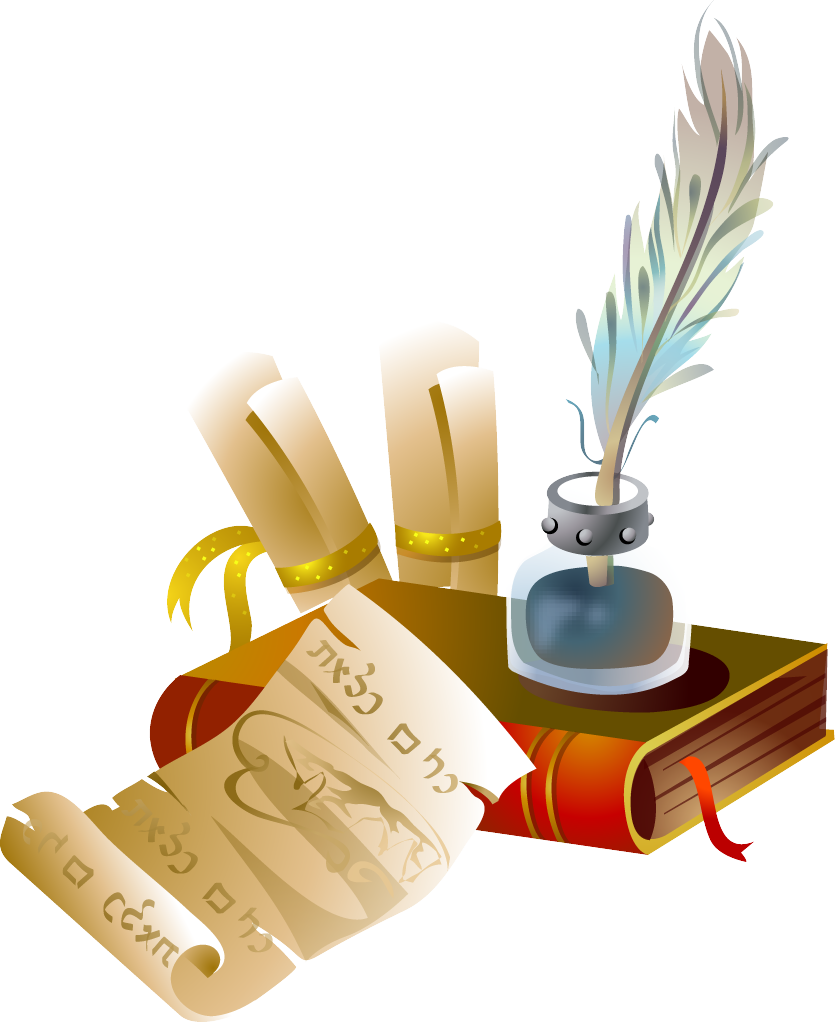 Для всех лиц
Для определенного круга лиц
Знание нормативных документов необходимо, чтобы:
•  Действовать в рамках закона. Нормативные акты определяют границы дозволенного и обязательного. Их знание позволяет избежать нарушений и связанных с ними санкций.
•  Защищать свои права и интересы. Знание законов и правил позволяет уверенно отстаивать свои права как в образовательной организации, так и за её пределами.
•  Принимать обоснованные решения. Нормативные акты содержат информацию, необходимую для правильной оценки ситуации и выбора оптимального варианта действий.
•  Эффективно выполнять свои обязанности. Чёткое понимание требований нормативных актов помогает качественно выполнять свои профессиональные задачи.
•  Адаптироваться к изменениям. Знание общей системы регулирования позволяет быстро ориентироваться в новых нормативных актах и изменениях в законодательстве.
ВЫВОД
Нормативные документы создают правовую основу для эффективного и законного управления образовательной организацией, обеспечивая стабильность, предсказуемость и качество образовательного процесса, а также защиту прав и интересов всех его участников. Без нормативной базы невозможно представить себе эффективное и устойчивое функционирование современной образовательной организации.